Aparato de Orsat
Maquinas e Instalaciones Térmicas
El Aparato Orsat es un dispositivo que permite realizar análisisvolumétrico en base seca de los productos de la combustión. El Orsat máscomún sirve para determinar el monóxido de carbono, el dióxido de carbono yel oxígeno. La fotografía muestra un Orsat de tres reactivos. A la derecha hay una bureta de medición revestida por una camisa de agua a fin de evitar variaciones de temperatura durante el análisis. Las pipetas C, D y Econtienen hidróxido de potasio (absorbe el CO2), ácido pirogálico (absorbe elO2) y cloruro cuproso (absorbe el CO), respectivamente.
OBJETIVO:a) Determinar los porcentajes de CO2, O2 y CO de los productos de lacombustión.b) Obtener la composición química aproximada del combustible.c) Calcular el porcentaje de aire teórico y la relación aire-combustible.
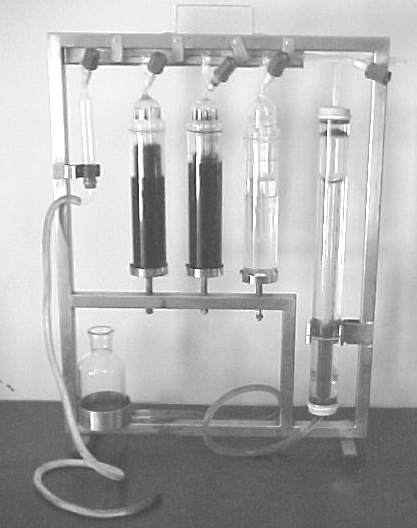 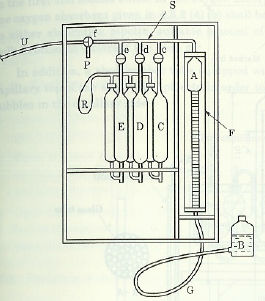 PROCEDIMIENTOAntes de utilizar el equipo se deben tener en cuenta:• Verificar que no hayan fugas.• Llenar la camisa (F) de la bureta medidora con agua.• Llenar el frasco nivelador con líquido de cierre (B).• Los depósitos deben ser llenados con 180 ml aprox. del reactivo correspondiente.
Es importante conservar el orden de los reactivos ya que los reactivos absorbentes de O2 yde CO no pueden ser expuestos al aire puesto que ambos absorberían O2 y se saturarían; poresta misma razón debe ser usado primero el reactivo del O2 y luego el del CO.
1. Después de llenado el recipiente C, se debe indicar un nivel de referencia haciendopasar el reactivo al nivel superior de los frascos colocando un indicador de papel.
2. Para esto, se debe cerrar la válvula c y se abre la válvula f. Se eleva el frasco niveladorpara hacer que la bureta se llene de líquido de cierre y desplace el aire, por cinco veces.Luego se cierra la válvula f y se abre la c. descendiendo lentamente el frasco niveladorse hace subir el reactivo absorbente hasta el nivel superior del recipiente (este niveldebe marcarse), para entonces cerrar la válvula c nuevamente.
3. El mismo procedimiento se usa para hacer subir los reactivos de los recipientes deabsorción D y E. Una vez ascendidos los reactivos se deben colocar las bombas decaucho la boca de los depósitos C, D y E, estas no deben contener aire en el momentode ser colocados.
4. Una vez verificados todos los procedimientos anteriores se hace ascender el líquido decierre en la bureta medidora y se puede en este momento tomar la muestra del gas. Seabre la válvula f y se desciende el frasco nivelador para forzar a la muestra a entrar a labureta por la sonda U. Se expulsa el aire a través de P elevando el frasco nivelador. Serepiten las aspiraciones y expulsiones varias veces para asegurar que tanto la buretacomo los capilares estén llenos de una muestra homogénea del gas a medir.
5. Al aspirar por última vez el gas en la bureta medidora, esta se llena de gas hasta unnivel inferior al cero de la escala. Luego se eleva poco a poco el frasco nivelador hastahacer que el líquido de cierre dentro de la bureta quede justo en el cero de la escala; allograr el cero se debe asegurar que el nivel dentro del frasco nivelador sea el mismo,para que dentro de la bureta la presión sea igual a la presión atmosférica. Al terminar secierra la válvula f.
6. Se hace pasar el gas de la muestra a través del recipiente C, abriendo la válvula c yelevando el frasco nivelador hasta forzar a todo el gas a entrar rápidamente, cuidandoque el líquido de cierre no salga de la bureta medidora. El gas debe ser forzado a salirbajando el frasco nivelador, teniendo la precaución de no permitir que el reactivoabsorbente no supere el nivel de referencia marcado previamente. Se repite el procesodos o tres veces. La ultima vez que se forza el gas a salir del laboratorio, se hace descender el frasco nivelador hasta que el reactivo llegue al nivel de referenciaanteriormente fijado, y se cierra rápidamente la válvula c.
7. Para determinar la cantidad de CO2 absorbido, se iguala el nivel del líquido del frascocon el de la bureta. Como la presión dentro de la bureta se iguala con la presiónatmosférica, se determina el volumen absorbido leyendo en la escala de la buretamedidora directamente la cantidad de gas que desapareció.
8. Se repite el mismo procedimiento anterior para los demás recipientes.